Governor’s 2023-2024 Budget Proposal and Second Quarter Budget Update
Board of trustees 
February 7, 2023
Recap of the Governor’s Proposed 2023-2024 Budget
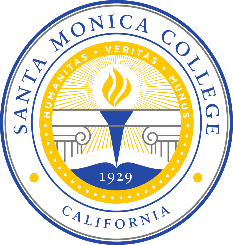 Governor’s Proposed Budget Summary
2023-2024 Budget Act
Projected $22.5 billion budget shortfall 
Attributable to declines in Personal Income Tax (PIT)
PIT accounts for 64% of State Revenue
49% of PIT is from Top 1%
Does not forecast recession
Uses funding Shifts, Delays and mid-year cuts to balance not Reserves
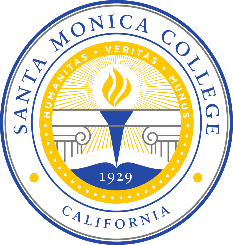 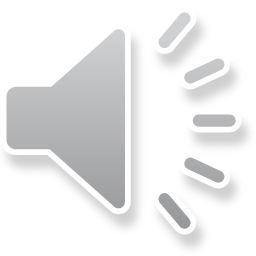 Proposed Ongoing Changes for Community Colleges

Inflationary Adjustment (COLA) of 8.13%
$652.6 million Systemwide or ~$12.5 million for SMC
Inflationary Adjustment of 8.13% for:
EOPS, DSPS, CalWorks, CARE and MC Block Grant
SCFF Growth of 0.5%
Not eligible – Hold Harmless
$200 k to assist in Chief Business Officer Academy
Increase capacity and stability
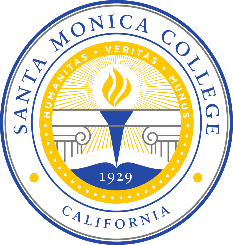 Proposed One-time Changes for Community Colleges

$200 million for Retention and Enrollment Assistance
$14 million for Workforce Training Grants (Forestry/Fire)
MID-YEAR CUT:
<$213> million Physical Plant and Instructional Equipment
SMC <$4> million reduction
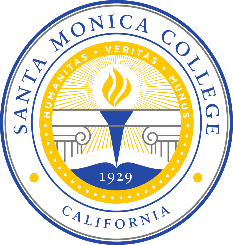 Comparing 2022-2023 Enacted to 2023-2024 Proposed

2022-2023 Enacted Budget Act
$1.905 billion in on-going increases
$2.425 billion in one-time increases

2023-2024 Governor’s Proposal
$771.5 million in on-going increases
$6.8 million in one-time increases
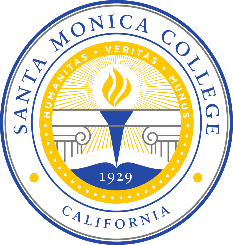 2022-2023 Second Quarter Budget Update
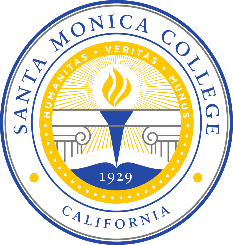 FTES and Other Major Items of Note
Deficit Factor of <0.067%> or <$102,900> 
FTES projections
Credit Resident FTES: <7.21%> or <1,226.72> 
Adopted Assumption: <3.75%> or <638.12> 
Credit Resident FTES History
2008-09 = 22,859
2016-17 = 20,505
2018-19 = 19,501
2021-22 = 17,013
2022-23 = 15,786
Since 2018-2019 Credit Resident FTES is <3,715> or <19.05%> lower
Thanks to HEERF: Reduction in sections of ~<8%>
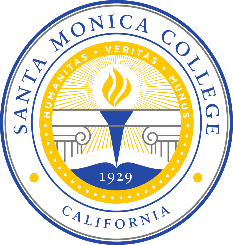 FTES and Other Major Items of Note
Non-resident FTES: 2.423% or 66.96 FTES
Adopted Assumption: 3.1% or 85.52 FTES
2007-08 = 5,071 FTES; 2012-13 = 4,049; 2016-2017 = 4,797; 	       2021-22 = 2,763; 2022-23 = 2,830
NR Tuition revenue increase of ~$1,169,518 from PY
2017-18 = $33,973,786
2018-19 = $33,029,528
2019-20 = $28,384,549
2020-21 = $23,987,221
2021-22 = $21,657,241
2022-23 = $22,826,759
Decrease since 2017-18 of ~<$11,147,027> or ~<33%>
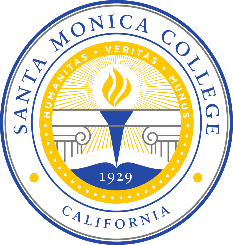 FTES and Other Major Items of Note
2021-2022 Lottery: State restated Lottery Revenue
~$708 k in one-time
Part-time Faculty Health Insurance
~ $1.35 million on-going but fluctuates based on reimbursement	
Utilities projected increase of ~$1 million – Back to Pre-COVID
20% due to rate increase
80% due to increased usage beyond projection
Contracts and Services
Traditionally, an area of EOY savings
Adjusted 2nd Q projections based on usage
~1.9 million savings but also potential for less
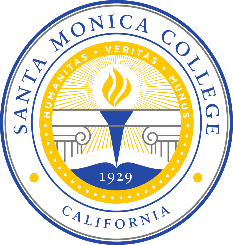 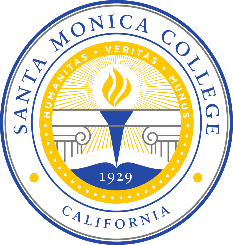 Increase in revenue of $2,532,329 or 1.27%
Salary Adjustments of $8,162,970
Increase in expenditures of $8,263,699 or 4.08%
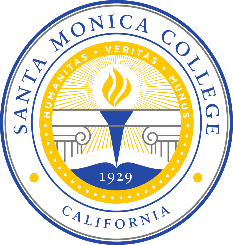 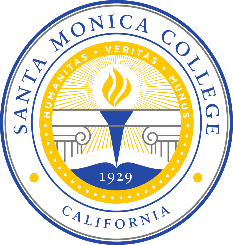 Issues Moving Forward

Strong 2023-24 COLA proposal but State Budget deficit
Increased CalPERS Rates




Hold Harmless Provision – No COLA increases starting 2025-26
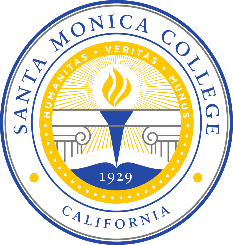 Issues Moving Forward

Strong Proposed COLA Balances Budget Moving Forward with Small Surplus
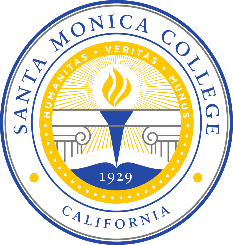 Special Thank You To…

Veronica Diaz and the Budget Team

John Greenlee, Charlie Yen and the Facilities Planning Team

Kim Tran, Irma Haro and the Accounting Team

The Budget Committee
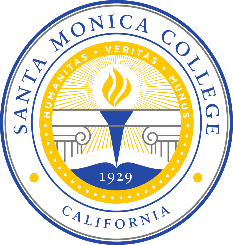 Questions?
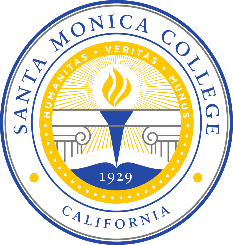